Вычисление значения переменных в блок-схемах
Задачи с использованием циклов
Вычислите значение  переменной х.
х=55, у=75
55<>75 да 55>75 нет 
у=75-55=20
55<>20 да 55>20 да 
х=55-20=35
35<>20 да 35>20 да 
х=35-20=15
15<>20 да 15>20 нет 
у=20-15=5
15<>5 да 15>5 да 
х=15-5=10
10<>5 да 10>5 да 
х=10-5=5
5<>5 нет   выход
Ответ: х=5
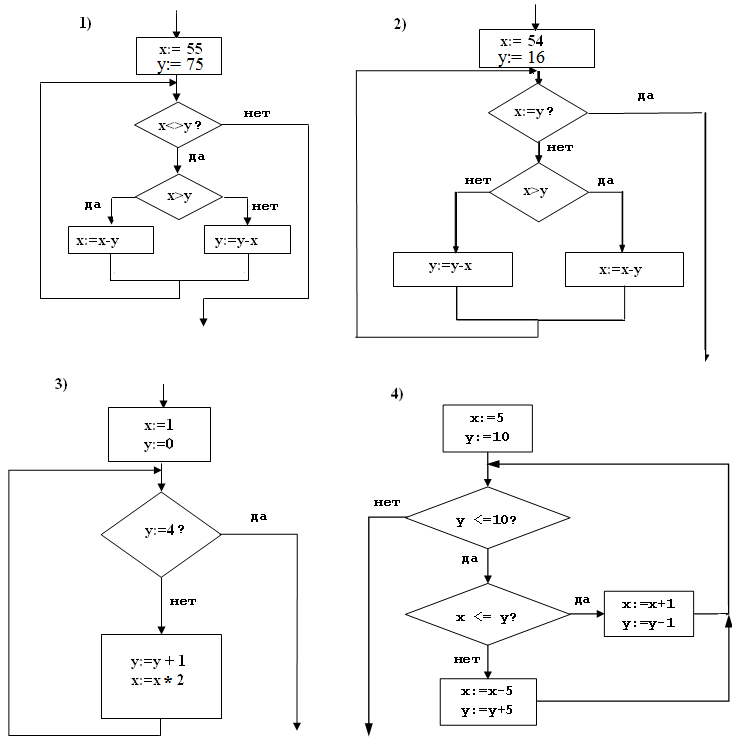 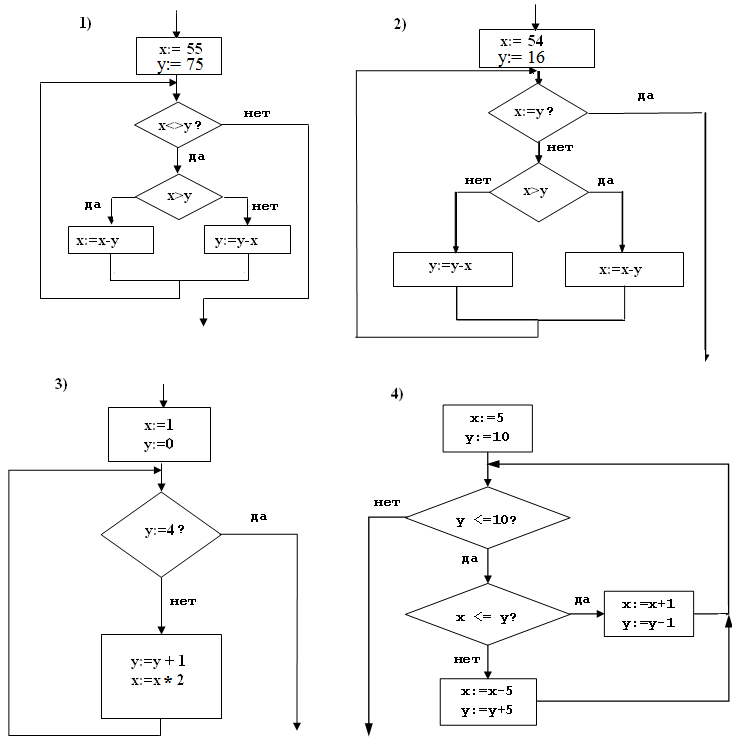 Ответ: х=2
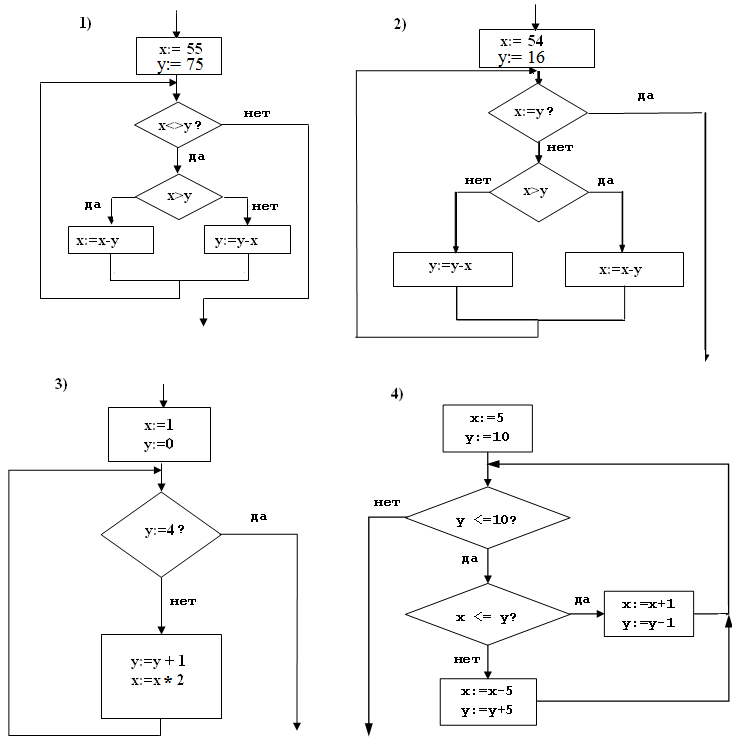 Ответ: х=16
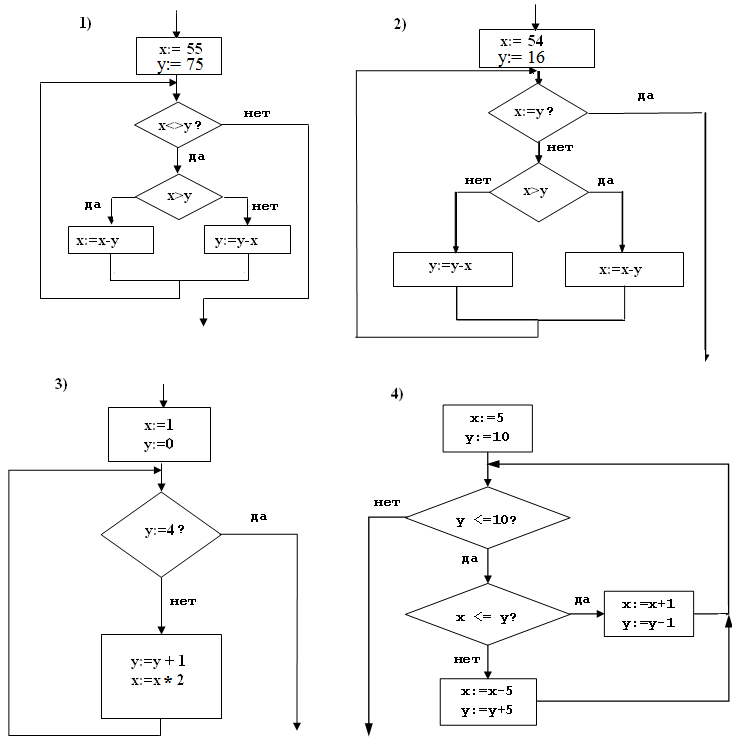 Ответ: х=3